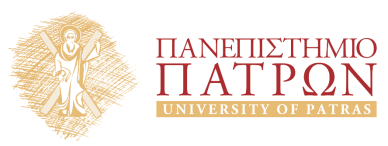 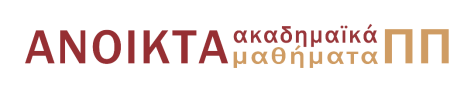 Τηλεπισκόπηση στο Θαλάσσιο Περιβάλλον
Ενότητα 5: Ανάλυση και ερμηνεία τομογραφιών πυθμένα –A’ Μέρος 
Γιώργος Παπαθεοδώρου
Σχολή Θετικών Επιστημών
Τμήμα Γεωλογίας
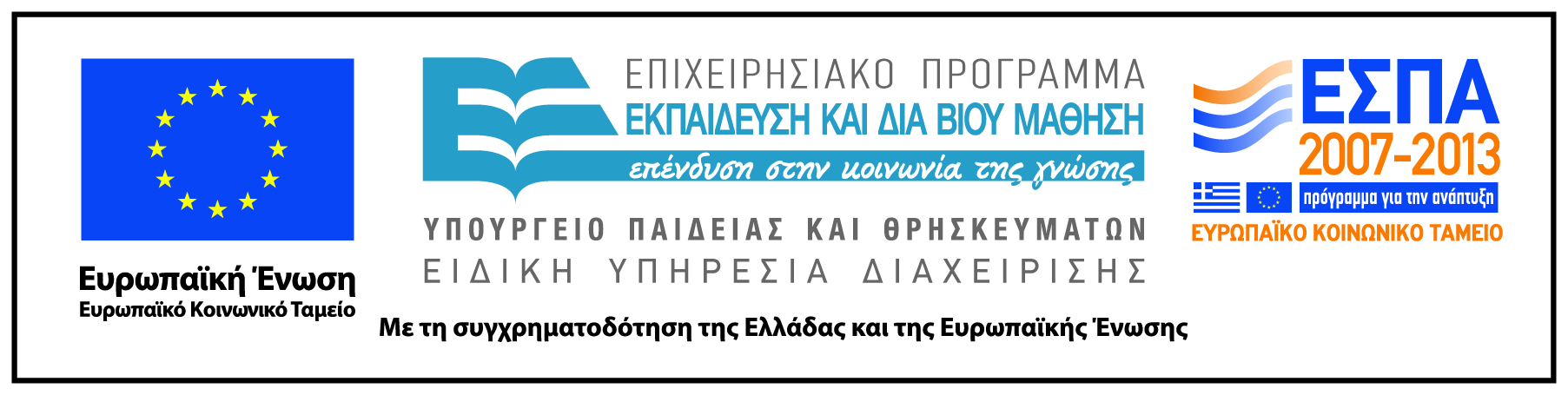 Σημείωμα Αδειοδότησης
Το παρόν υλικό διατίθεται με τους όρους της άδειας χρήσης Creative Commons Αναφορά Δημιουργού-Μη Εμπορική Χρήση-Όχι Παράγωγα Έργα CC BY-NC-ND 4.0  [1] ή μεταγενέστερη, Διεθνής Έκδοση.   Εξαιρούνται τα αυτοτελή έργα τρίτων π.χ. φωτογραφίες, διαγράμματα κ.λ.π.,  τα οποία εμπεριέχονται σε αυτό και τα οποία αναφέρονται μαζί με τους όρους χρήσης τους στο «Σημείωμα Χρήσης Έργων Τρίτων».
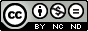 [1] http://creativecommons.org/licenses/by-nc-nd/4.0/ 

Σύμφωνα με αυτήν την άδεια ο δικαιούχος σας δίνει το δικαίωμα να: 
Μοιραστείτε — αντιγράψετε και αναδιανέμετε το υλικό Υπό τους ακόλουθους όρους: 
Αναφορά Δημιουργού — Θα πρέπει να καταχωρίσετε αναφορά στο δημιουργό, με σύνδεσμο της άδειας
 Μη εμπορική χρήση — Δεν μπορείτε να χρησιμοποιήσετε το υλικό για εμπορικούς σκοπούς
 Μη παράγωγα έργα — Μπορείτε να αναδιανείμετε το υλικό ως έχει, χωρίς να προβείτε σε αλλαγές (ανάμιξη, τροποποίηση)
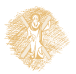 2
Χρηματοδότηση
Το παρόν εκπαιδευτικό υλικό έχει αναπτυχθεί στo πλαίσιo του εκπαιδευτικού έργου του διδάσκοντα.
Το έργο «Ανοικτά Ακαδημαϊκά Μαθήματα στο Πανεπιστήμιο Αθηνών» έχει χρηματοδοτήσει μόνο την αναδιαμόρφωση του εκπαιδευτικού υλικού. 
Το έργο υλοποιείται στο πλαίσιο του Επιχειρησιακού Προγράμματος «Εκπαίδευση και Δια Βίου Μάθηση» και συγχρηματοδοτείται από την Ευρωπαϊκή Ένωση (Ευρωπαϊκό Κοινωνικό Ταμείο) και από εθνικούς πόρους.
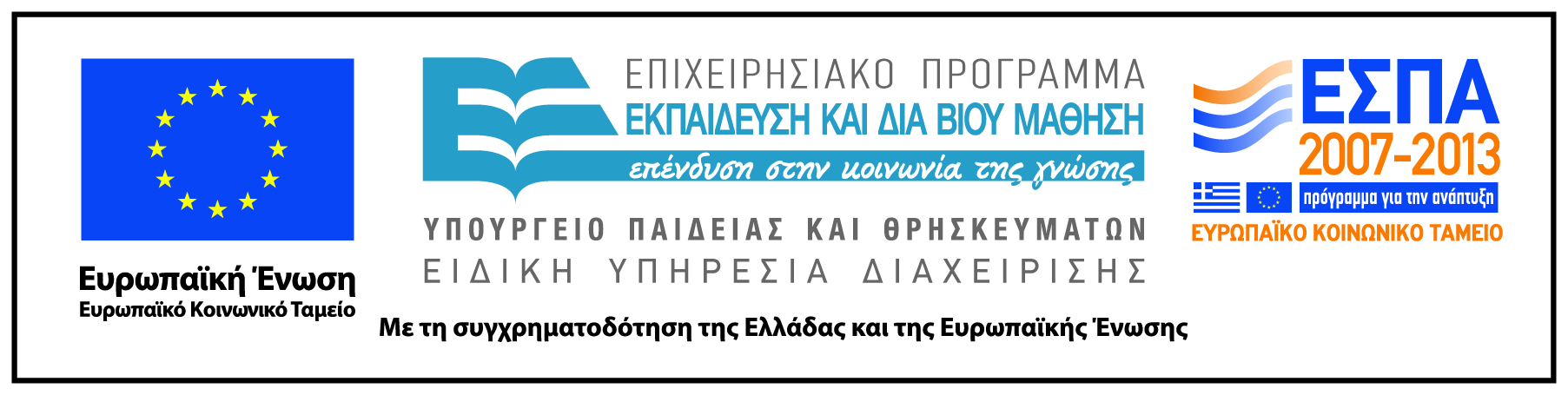 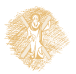 3
ΣΚΟΠΟΙ  ΕΝΟΤΗΤΑΣ
Η ανάλυση και ερμηνεία τομογραφιών πυθμένα τομογράφου υποδομής πυθμένα.
Η κατανόηση των πολλαπλών, ψευδών, υπερβολικών ανακλάσεων & συγκλινικών δομών.
Αναγνώριση ακουστικών τύπων και χαρακτηρισμός τους.
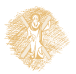 4
ΠΕΡΙΕΧΟΜΕΝΑ ΕΝΟΤΗΤΑΣ
Ανάλυση και ερμηνεία τομογραφιών πυθμένα τομογράφου υποδομής πυθμένα.

Πολλαπλές & ψευδείς ανακλάσεις.

Υπερβολικές ανακλάσεις.

Συγκλινική δομή.

Οι ακουστικοί τύποι & τα χαρακτηριστικά τους.

Εφαρμογή.
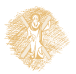 5
ΑΝΑΛΥΣΗ ΚΑΙ ΕΡΜΗΝΕΙΑ 1
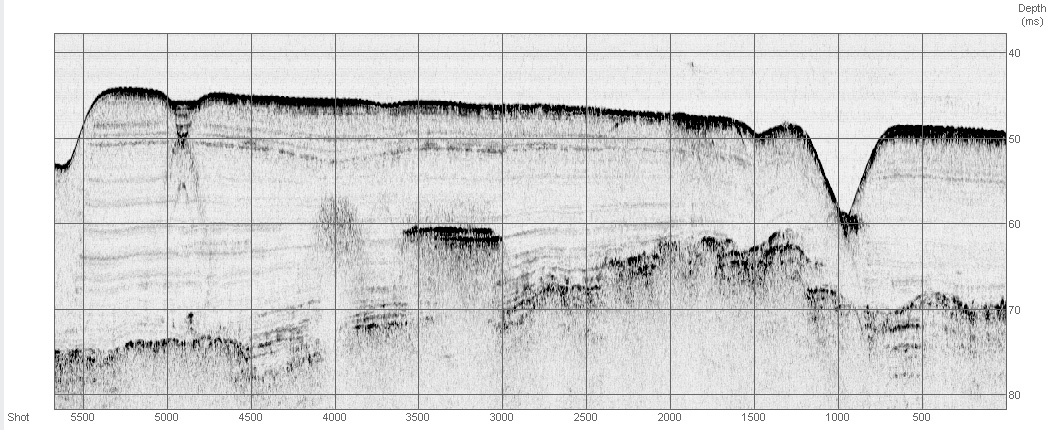 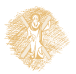 6
ΑΝΑΛΥΣΗ ΚΑΙ ΕΡΜΗΝΕΙΑ 2
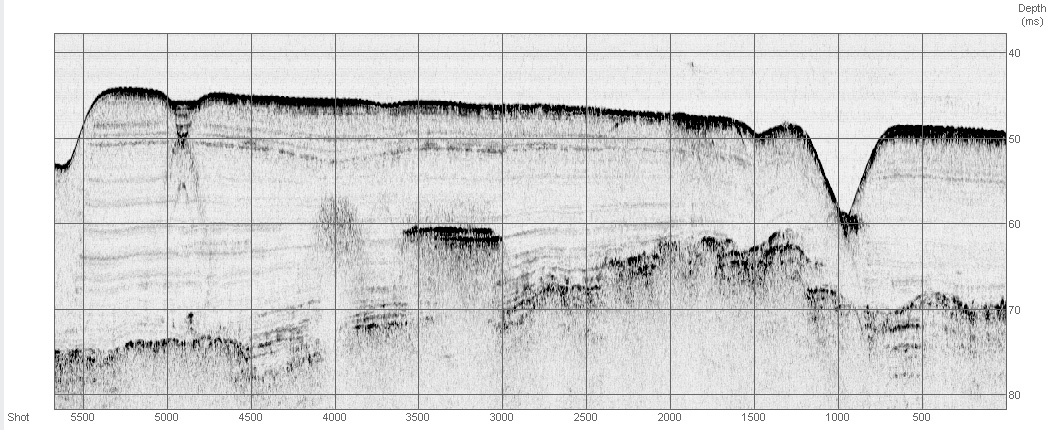 7
ΑΝΑΛΥΣΗ ΚΑΙ ΕΡΜΗΝΕΙΑ 3
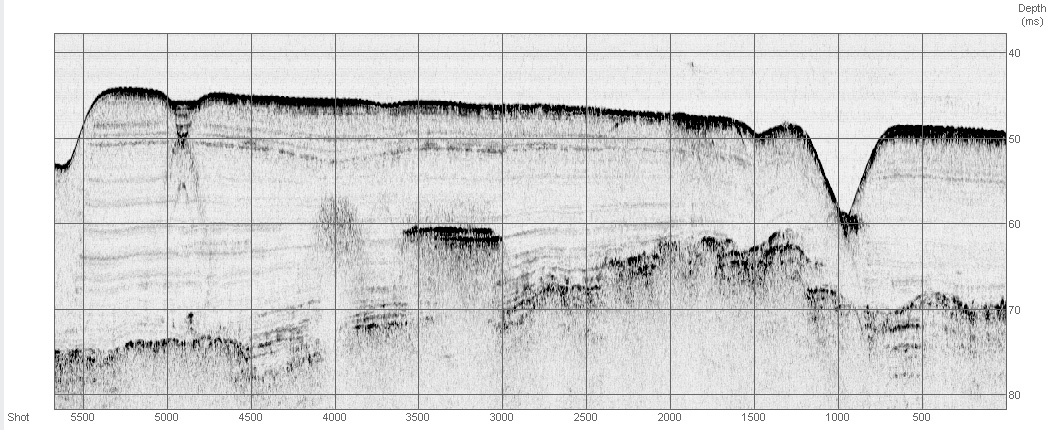 1
Ολόκαινο
2
3
Πλειστόκαινο
Στηλοειδής Διατάραξη
8
Στηλοειδής Διατάραξη
Θύλακας αερίων
Σεισμοκονιασμένη Ζώνη
ΠΟΛΛΑΠΛΕΣ & ΨΕΥΔΕΙΣ ΑΝΑΚΛΑΣΕΙΣ
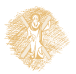 9
ΠΟΛΛΑΠΛΕΣ  & ΨΕΥΔΕΙΣ ΑΝΑΚΛΑΣΕΙΣ
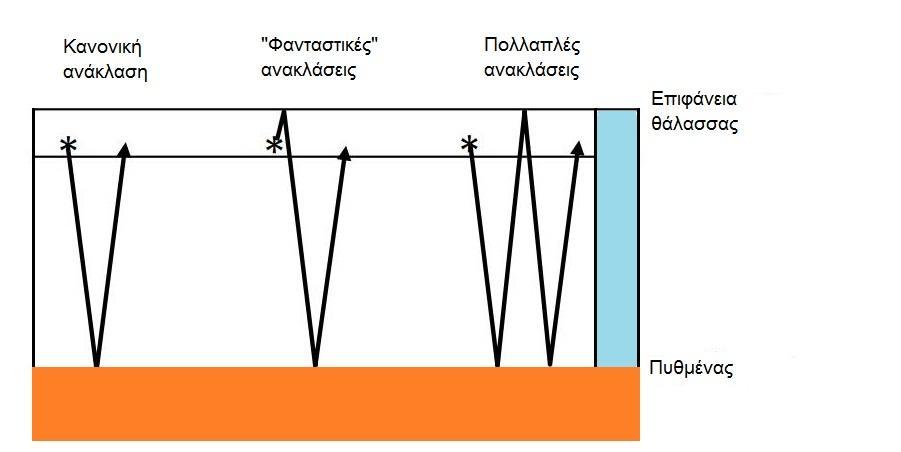 Μικρής διαδρομής 
πολλαπλή ανάκλαση
«φανταστικές»
Μεγάλης διαδρομής 
πολλαπλή ανάκλαση
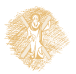 10
ΙΔΑΝΙΚΗ ΔΙΑΔΡΟΜΗ ΗΧΗΤΙΚΩΝ 
ΚΥΜΑΤΩΝ
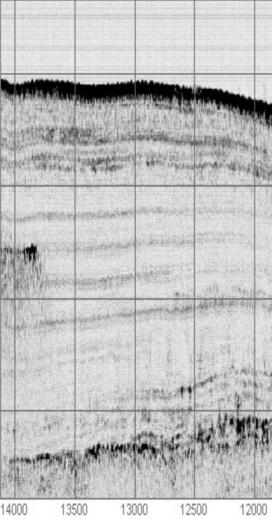 Απευθείας ανάκλαση των κυμάτων από τη διαχωριστική επιφάνεια.
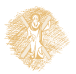 11
Πολλαπλή ανάκλαση («ψευδανάκλαση») του πυθμέναΠολλαπλή ανάκλαση μακράς διαδρομής (long path multiples)
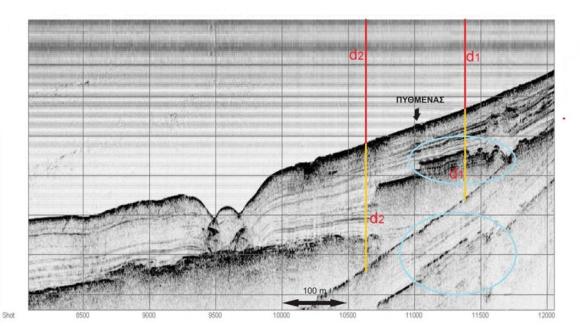 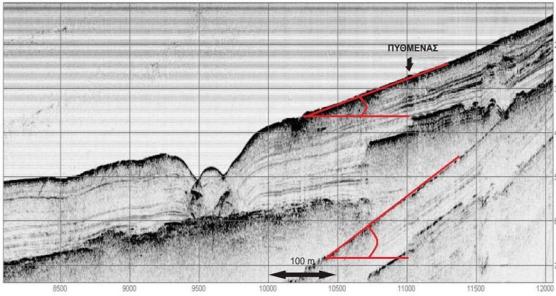 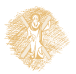 ΠΟΛΛΑΠΛΕΣ ΑΝΑΚΛΑΣΕΙΣ («ΨΕΥΔΑΝΑΚΛΑΣΕΙΣ») ΤΟΥ ΠΥΘΜΕΝΑ
Tριπλή ανάκλαση στην επιφάνεια της θάλασσας ----
3 ψευδανακλάσεις
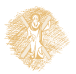 13
Πολλαπλές ανακλάσεις
Τουλάχιστον μια ανάκλαση στα στρώματα 
των ιζημάτων και μια στην επιφάνεια 
της θάλασσας
ΔΙΑΦΟΡΩΝ ΤΥΠΩΝ ΠΟΛΛΑΠΛΕΣ ΑΝΑΚΛΑΣΕΙΣ
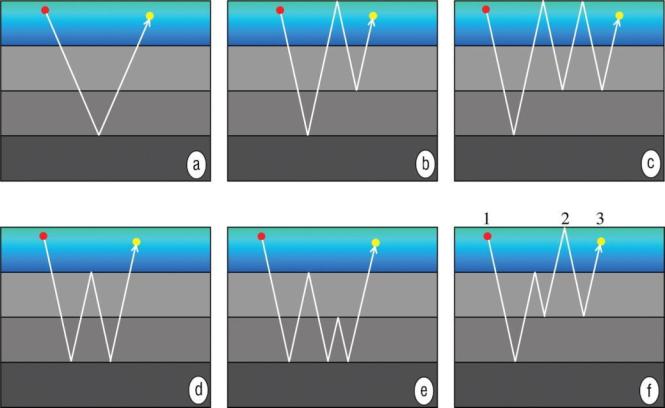 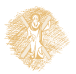 Ενδοστρωματικές πολλαπλές ανακλάσεις
14
ΥΠΕΡΒΟΛΙΚΕΣ ΑΝΑΚΛΑΣΕΙΣ
Μια χαρακτηριστική μορφή ψευδανάκλασης είναι οι ανακλάσεις που προέρχονται από ένα πολύ μικρό αντικείμενο σε σχέση με τη ζώνη Fresnel. Στην περίπτωση αυτή το αντικείμενο προβάλλεται σαν σημείο όπου τα προσπίπτοντα κύματα παθαίνουν περίθλαση. Οι σεισμικές αυτές ανακλάσεις δημιουργούν μια υπερβολή.
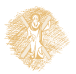 15
ΣΤΟΙΧΕΙΟΘΕΤΗΣΗ ΥΠΕΡΒΟΛΙΚΗΣ 
ΑΝΑΚΛΑΣΗΣ 3 (ΡΗΓΜΑ)
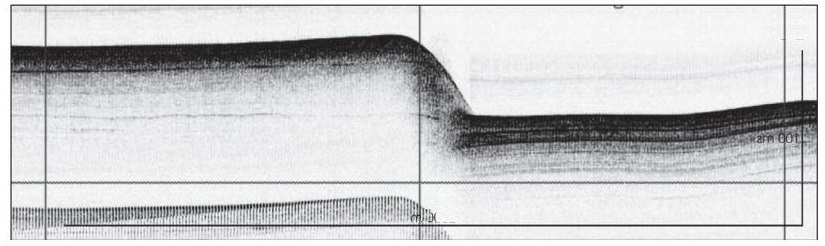 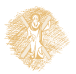 16
ΣΥΓΚΛΙΝΙΚΗ ΔΟΜΗ
Όταν τα στρώματα σχηματίζουν ένα σύγκλινο, τότε οι ανακλάσεις από τις αντίθετες πλευρές του συγκλίνου καταγράφονται στην τομογραφία ,μετατοπισμένες και σχηματίζουν δύο επιφάνειες με αντίθετες κλίσεις.
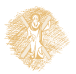 17
ΣΥΓΚΛΙΝΙΚΗ ΔΟΜΗ ΜΕΓΑΛΩΝ ΔΙΑΣΤΑΣΕΩΝ
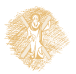 18
Μια τομογραφία του πυθμένα συγκροτείται από ακουστικές, ηχητικές, σεισμικές ανακλάσεις
Χαρακτηριστικά των ακουστικών, ηχητικών, σεισμικών ανακλάσεων
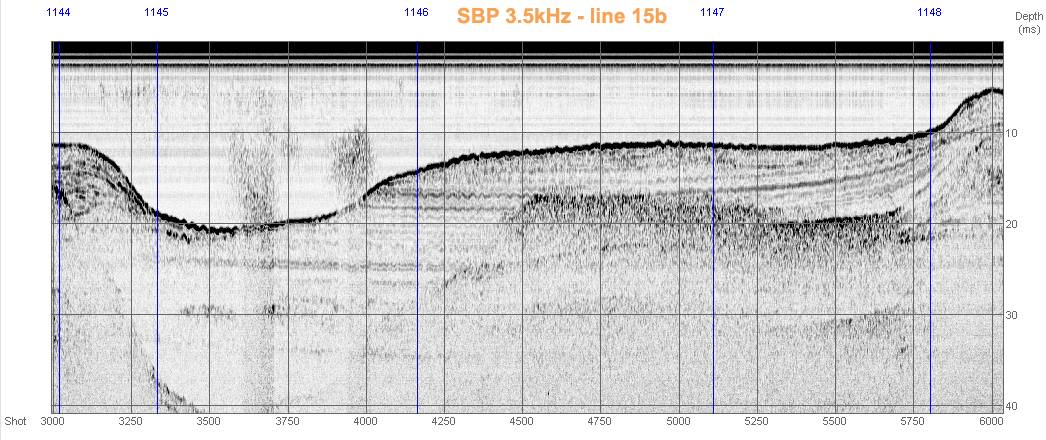 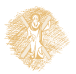 19
ΧΑΡΑΚΤΗΡΙΣΤΙΚΑ ΤΩΝ ΑΚΟΥΣΤΙΚΩΝ, ΗΧΗΤΙΚΩΝ, ΣΕΙΣΜΙΚΩΝ ΑΝΑΚΛΑΣΕΩΝ
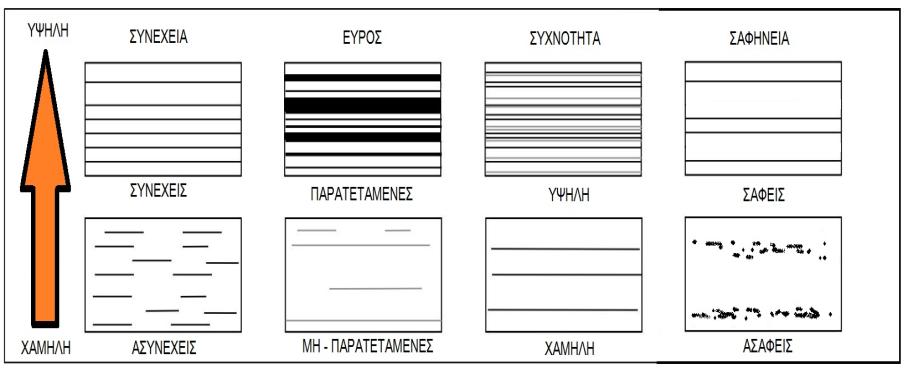 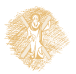 20
ΧΑΡΑΚΤΗΡΙΣΤΙΚΟ ΑΝΑΚΛΑΣΗΣ-ΕΡΜΗΝΕΙΑ 1
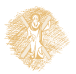 21
ΧΑΡΑΚΤΗΡΙΣΤΙΚΟ ΑΝΑΚΛΑΣΗΣ-ΕΡΜΗΝΕΙΑ 2
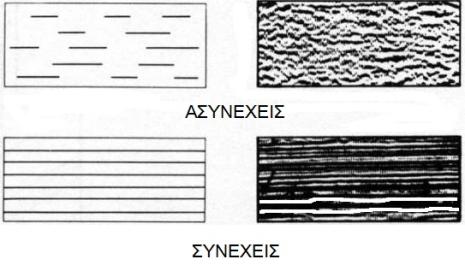 ΣΥΝΕΧΕΙΑ
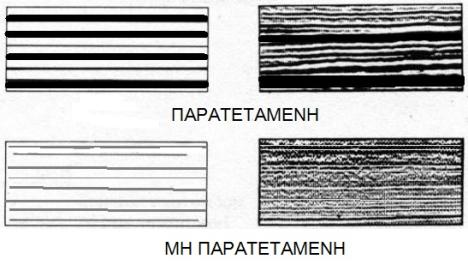 ΕΥΡΟΣ
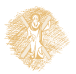 22
ΧΑΡΑΚΤΗΡΙΣΤΙΚΟ ΑΝΑΚΛΑΣΗΣ-ΕΡΜΗΝΕΙΑ 3
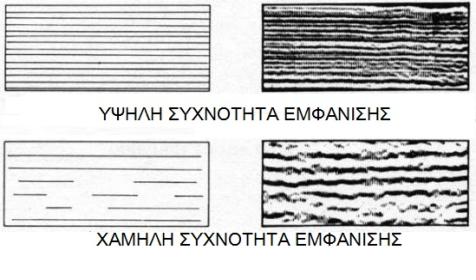 ΣΥΧΝΟΤΗΤΑ
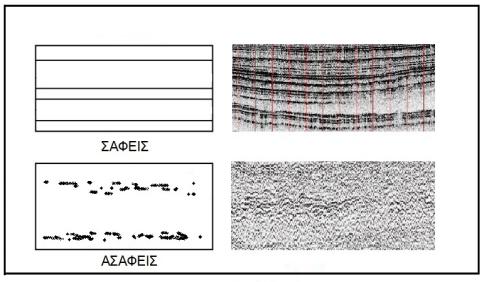 ΣΑΦΗΝΕΙΑ
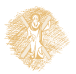 23
ΚΑΘΟΡΙΣΜΟΣ ΑΚΟΥΣΤΙΚΩΝ ΧΑΡΑΚΤΗΡΩΝ - ΤΥΠΩΝ(ECHO CHARACTERS - TYPES)
1. ΣΑΦΗΝΕΙΑ: σαφής – ασαφής        
2. ΣΥΝΕΧΕΙΑ: συνεχής - ασυνεχής
3. ΕΥΡΟΣ: παρατεταμένος – μη παρατεταμένος (ημι-)
4. ΣΥΧΝΟΤΗΤΑ (εμφάνισης) : υψηλή - χαμηλή
5. Παρουσία ή απουσία υποεπιφανειακών ανακλάσεων
6. Παρουσία ή απουσία υπερβολικών ανακλάσεων
Καθορισμός χαρακτηριστικών της επιφανειακής ανάκλασης
Καθορισμός χαρακτηριστικών των υποεπιφανειακών ανακλάσεων
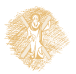 24
ΕΦΑΡΜΟΓΗ
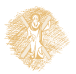 25
ΔΙΑΥΛΟΣ ΠΡΕΒΕΖΑΣ
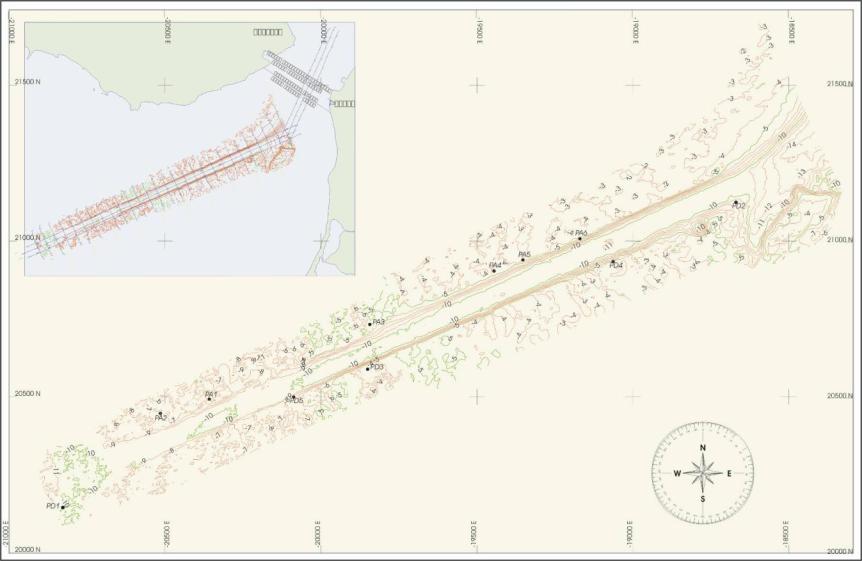 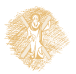 Χριστοδούλου, 2010
ΑΚΟΥΣΤΙΚΟΙ ΤΥΠΟΙ ΔΙΑΥΛΟΥ
ΙΙ
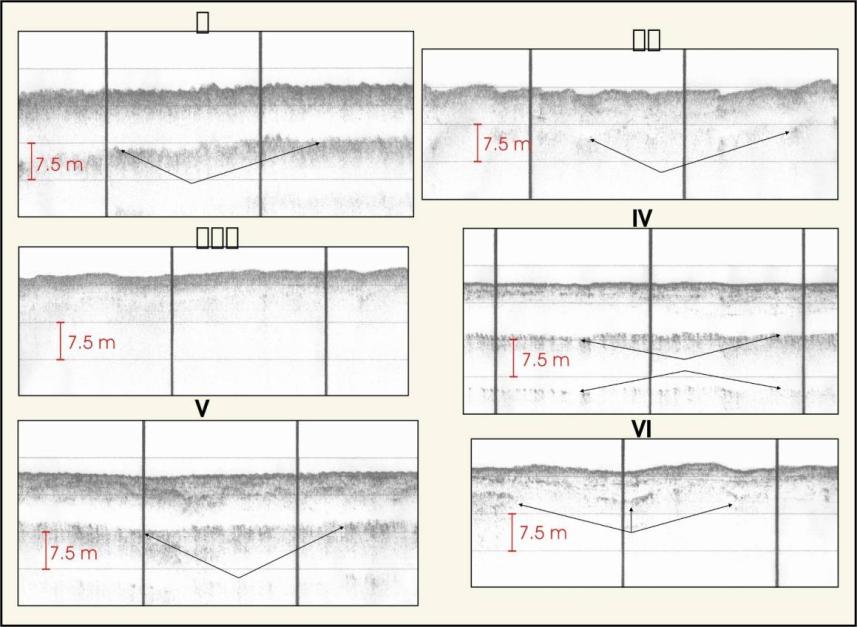 Ι
ΙΙΙ
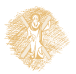 27
Χριστοδούλου, 2010
ΧΑΡΤΗΣ ΑΚΟΥΣΤΙΚΩΝ ΤΥΠΩΝ ΔΙΑΥΛΟΥ ΠΡΕΒΕΖΗΣ
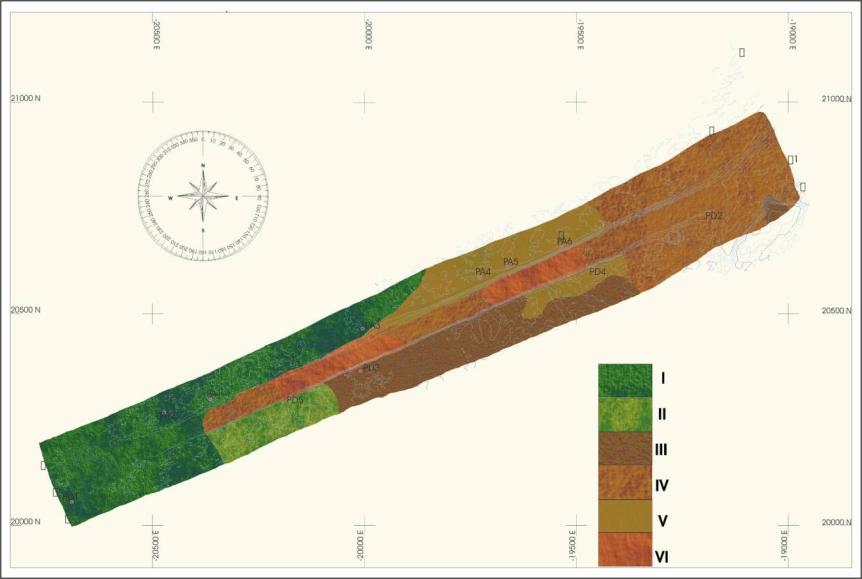 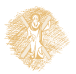 Χριστοδούλου, 2010
28
Σημείωμα Αναφοράς
Copyright, Πανεπιστήμιο Πατρών, Τμήμα Γεωλογίας, Γιώργος Παπαθεοδώρου. «Τηλεπισκόπηση στο Θαλάσσιο Περιβάλλον». Έκδοση: 1.0. Πάτρα 2015. Διαθέσιμο από τη δικτυακή διεύθυνση: https://eclass.upatras.gr/courses/GEO346/
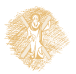 29
ΑΝΑΦΟΡΕΣ
Papatheodorou G., Hasiotis T. and Ferentinos G. (1993): "Gas charged sediments in the Aegean and Ionian Seas, Greece". Marine Geology vol. 112, pp. 171-184.

Χριστοδούλου Δ., 2010. Γεωφυσική, ιζηματολογική μελέτη – τηλεμετρική παρακολούθηση ενεργών κρατήρων διαφυγής ρευστών σε σεισμογενείς περιοχές.’ . Διδακτορική Διατριβή. Τμήμα Γεωλογίας, Πανεπιστήμιο Πατρών.
30
ΑΝΑΦΟΡΕΣ
Όλες οι φωτογραφίες της παρουσίασης χωρίς αναφορές προέρχονται από προσωπικό αρχείο του διδάσκοντα και του Εργαστηρίου Θαλάσσιας Γεωλογίας και Φυσικής Ωκεανογραφίας, Τμ. Γεωλογίας, Παν. Πατρών και παρέχονται με την άδεια CC BY-NC-ΝD 4.0.
Τα σχήματα και οι πίνακες που δεν έχουν αναφορές έχουν δημιουργηθεί από τους διδάσκοντες του μαθήματος, την ερευνητική ομάδα του Εργαστηρίου Θαλάσσιας Γεωλογίας και Φυσικής Ωκεανογραφίας, Τμ. Γεωλογίας, Παν. Πατρών και την Τμηματική Ομάδα Εργασίας και παρέχονται με την άδεια CC BYNC-ΝD 4.0.
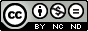 31